Mass production of AM INOCULANTS
Mass Production: Problems and prospects
Being obligate symbionts AM fungi could be mass produced only  in the presence of living roots.
Since AM fungal associations are universal and have been reported  in almost all terrestrial plants, these can be reproduced on a wide  range of host plants.
There are several techniques reported for mass production of AM  inoculum.
a. In vivo culture
AM fungi are grown on roots of green house plants and chopped  mycorrhizal roots, often mixed with growth media containing  hyphae and spores, are used as source of inoculum.
Soil could be replaced by inert substances such as vermiculite,  perlite, sand or a mixture of these for crude inoculum  production.
Mass production
Spores + antibiotic solution
( streptomycin of 220 ppm concentration for 15 min )
Wash spores with mercuric chloride  Wash with distilled water


Inoculate the plant pots ( Guinea grass or Bahiya  grass )


Keep in green house for 3 - 4 weeks
Cont….
Uproot the plants
Cont….
Check for colonization
Again keep for field growth ( 1 – 1½ months )  Macerate the root
Check for moisture content ( only 5 % should be there)


Use as biofertilizer
Method of production OF VAM
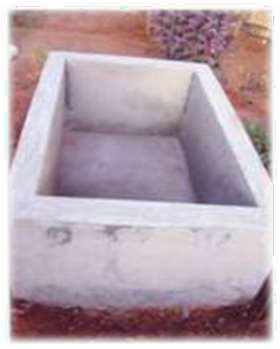 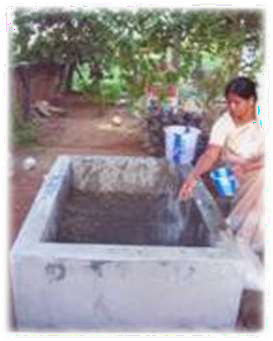 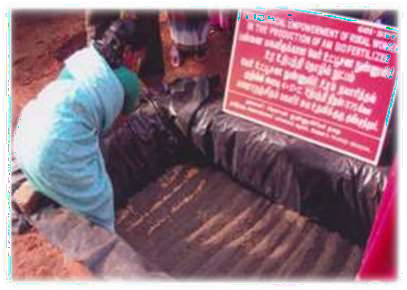 2. Sprinkling of water in  tank with vermiculite
3. Making of furrows to  sow maize seeds
1. Tank for mass
multiplication of
AM
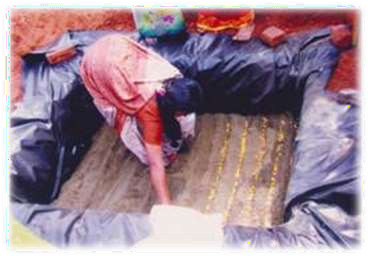 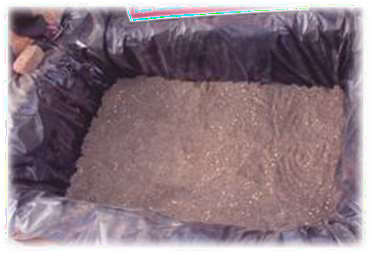 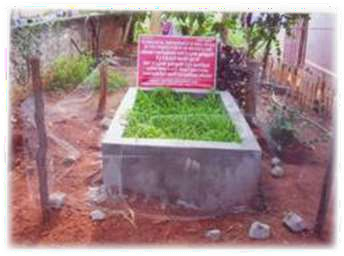 6. Vermiculite  contained raised AM  infected maize plants
4. Sowing the  seeds in furrows
5. View of the maize  sown AM pit
•
Mass production of VAM
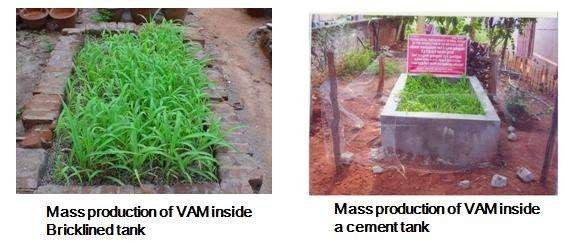 b. In vitro/ axenic culture techniques
i) Solution culture
ii) Aeroponic culture
iii) Root organ culture
i) Solution culture
Involves growing infected roots in aqueous medium enriched with  mineral nutrients required for the growth of the roots under  controlled biotic and abiotic conditions.
ii)  AEROPONIC CULTURE
Involves applying a fine mist of nutrient solutions to colonized roots  for AM fungal inoculum production.
iii) Root organ culture
Use of a modified agar medium (MS rooting medium)/ liquid  medium for creation of increased amount of roots from callus  tissue and these roots are infected by AM spores or by surface  sterilized root bits obtained from mycorrhizal plant.
Mycorrhiza species
Crop
Barley, maize, wheat
Glomus spp.
Bean
Asaulospora morrowiae, Glomus, Gigaspora
Peanut
Glomus fasciculatum, Sclerocystis dussi
Pea
Glomus intraradices
Cotton
Glomus sp., Sclerocystis sinuosa
Tomato, potato
Gigaspora margarita, Glomus spp., Acaulospora sp.
Black pepper
Entrophosphora colombiana, Scutellospora sp.
Glomus fasciculautm
Cardamom
Glomus faciculatum, G. mosseae
Citrus
Glomus mosseae
Marigold
THANK YOU